Factors Affecting Urban Land use
Land Value
Highest in areas of the city that most “accessible”
CBD (so…..high building)
Along major transportation routes
New housing developments now have smaller lots
Activa vs Laurentian
Zoning bylaws
Laws
Usually passed by city governments
Control kind and amount of development in an area
Helps to avoid conflict
Climate
Winter-city concept
Buildings that are “Livable” during winter and summer
i.e. underground walkways, malls
Technology
Widespread use of the automobile after WWII changed urban areas
Wider arterial roads
Local roads designed to slow traffic
Large parking lots
Suburban sprawl
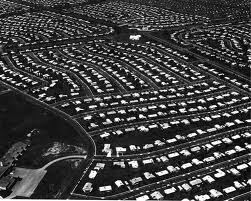 Los Angelos
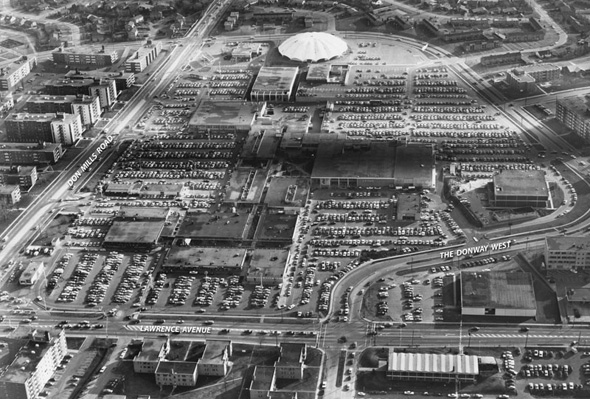